Nieuwe economie
Inleiding
17-11-2021
Nieuwe economie
1
1.
Zakendoen in de nieuwe economieZeven Vensters op succes
2
17-11-2021
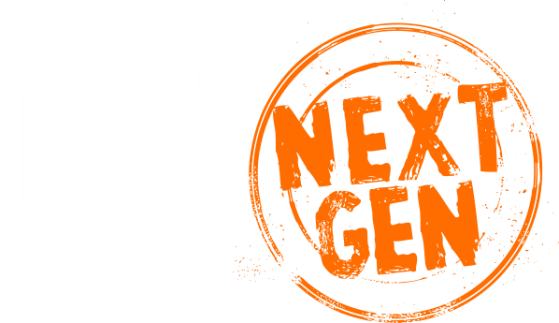 Programma
Kernbegrippen van de Nieuwe Economie
Deeleconomie / Sharing Economy
People - Planet - Profit
Terugblik leerjaar 1
Wat verstaan we onder Zakendoen in de Nieuwe Economie?
[Speaker Notes: http://padlet.com/t_noordeloos/td3kebi86r6p]
Wat is de nieuwe economie?
[Speaker Notes: https://www.youtube.com/watch?v=WaIzJKmQB-c 

Filmpje Zakendoen Nextgen Hoofdstuk 0]
Kernbegrippen
Lineaire economie naar circulaire economie
Kernbegrippen
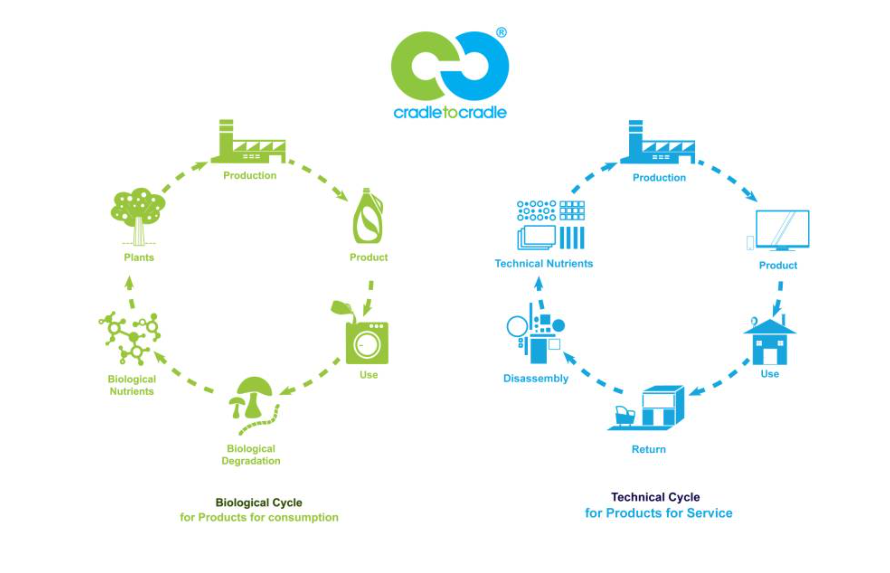 Cradle to cradle
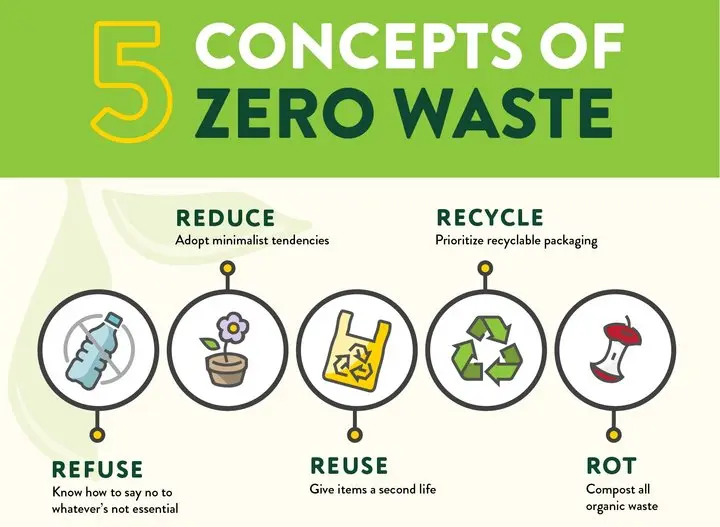 Kernbegrippen
Deeleconomie of Sharing Economie
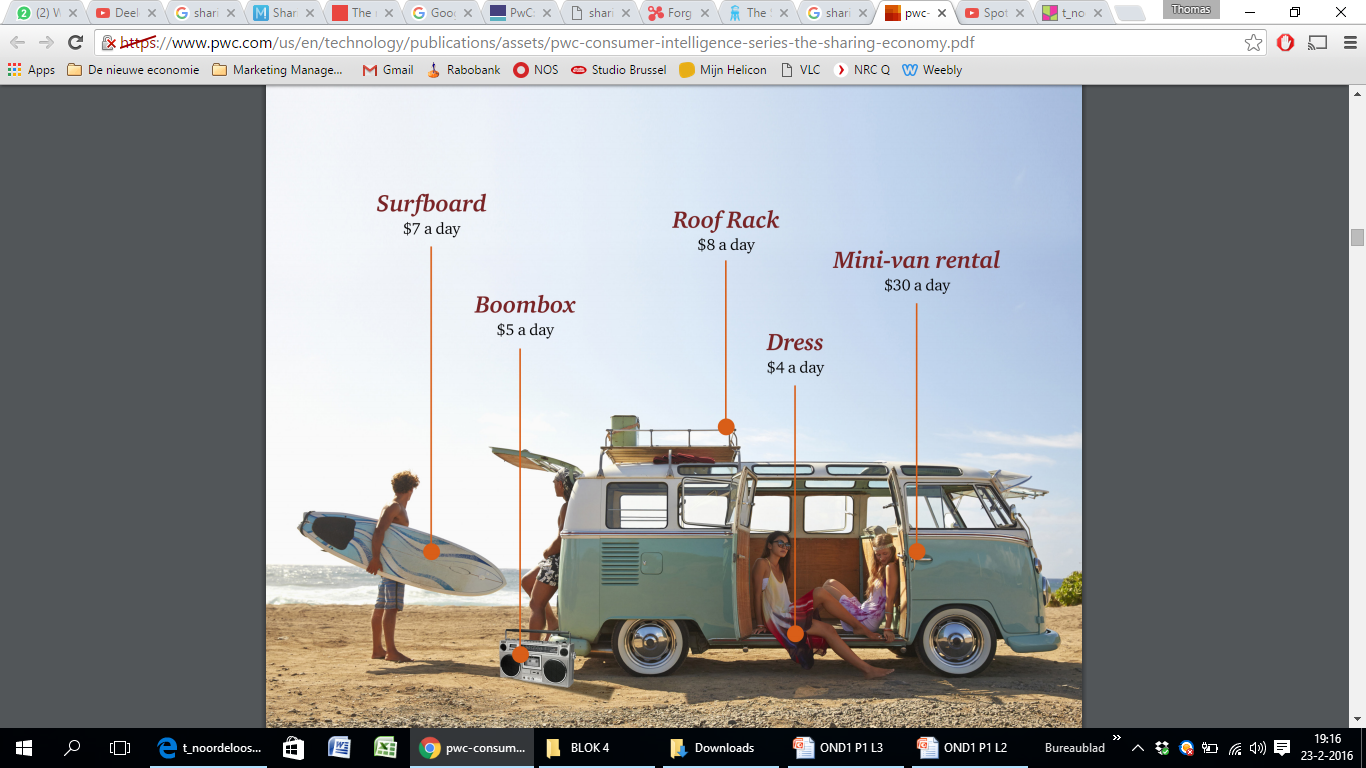 Kernbegrippen
Deeleconomie of Sharing Economie
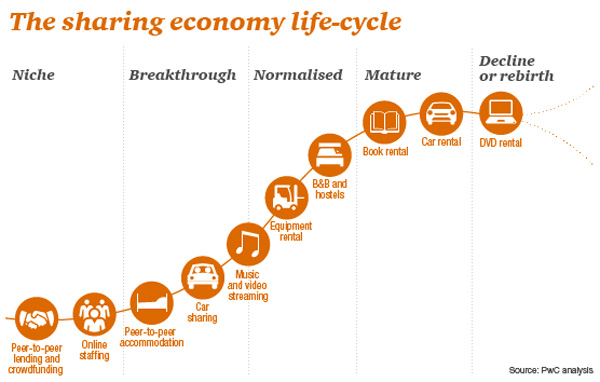 Kernbegrippen
Deeleconomie zie je in bijna iedere branch
Bedenk het maar en het is te huur
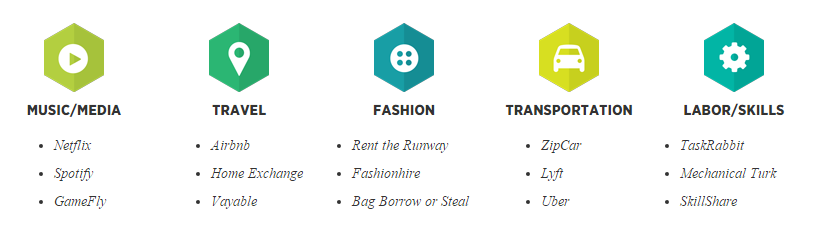 Kernbegrippen
De verwachte opbrengst van de deeleconomie
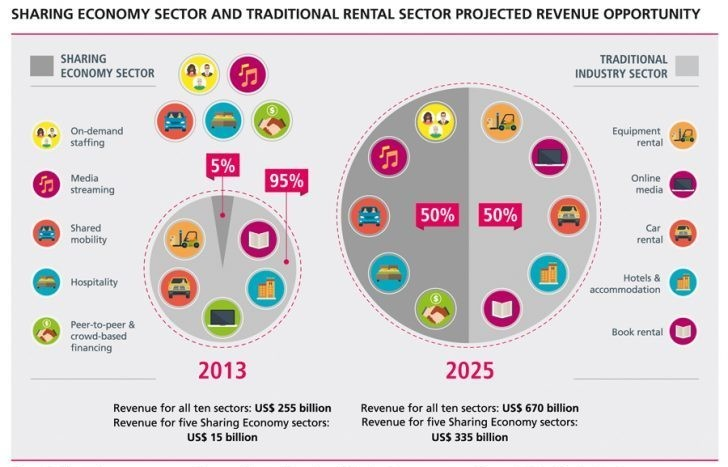 Kernbegrippen
Deeleconomie, waarom nu?
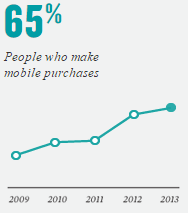 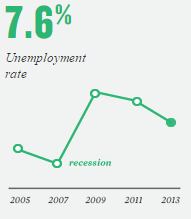 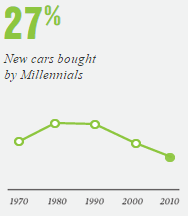 Kernbegrippen
Deeleconomie, waarom nu niet?
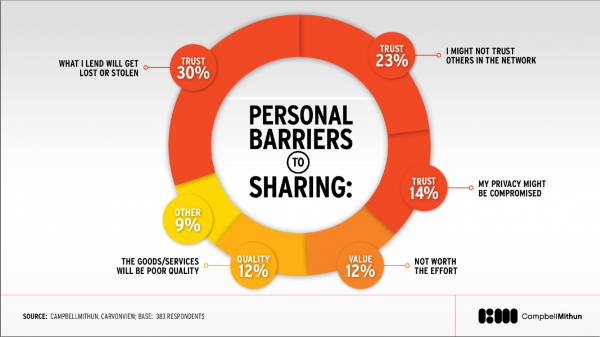 Kernbegrippen
People - Planet - Profit
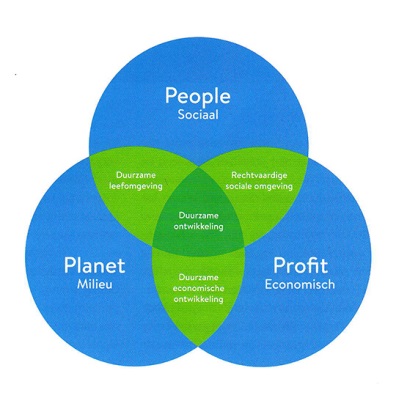 Opdracht 01 The Interceptor
Bekijk het filmpje en noteer de antwoorden op onderstaande vragen.

Filmpje The Interceptor

Wat doet The Interceptor?

2. Waarom is dit een mooi voorbeeld van de nieuwe economie op het gebied van:
	1. People (sociale waarde)
	2. Planet (ecologische waarde)
	3. Profit (financiële waarde)
Samenvatten en Evalueren
Wat is het verschil tussen de oude en de nieuwe economie?
Wat betekent deeleconomie?
Wat betekent ecologische waarde?
Wat betekent sociale waarde?
Wat betekent financiële waarde?